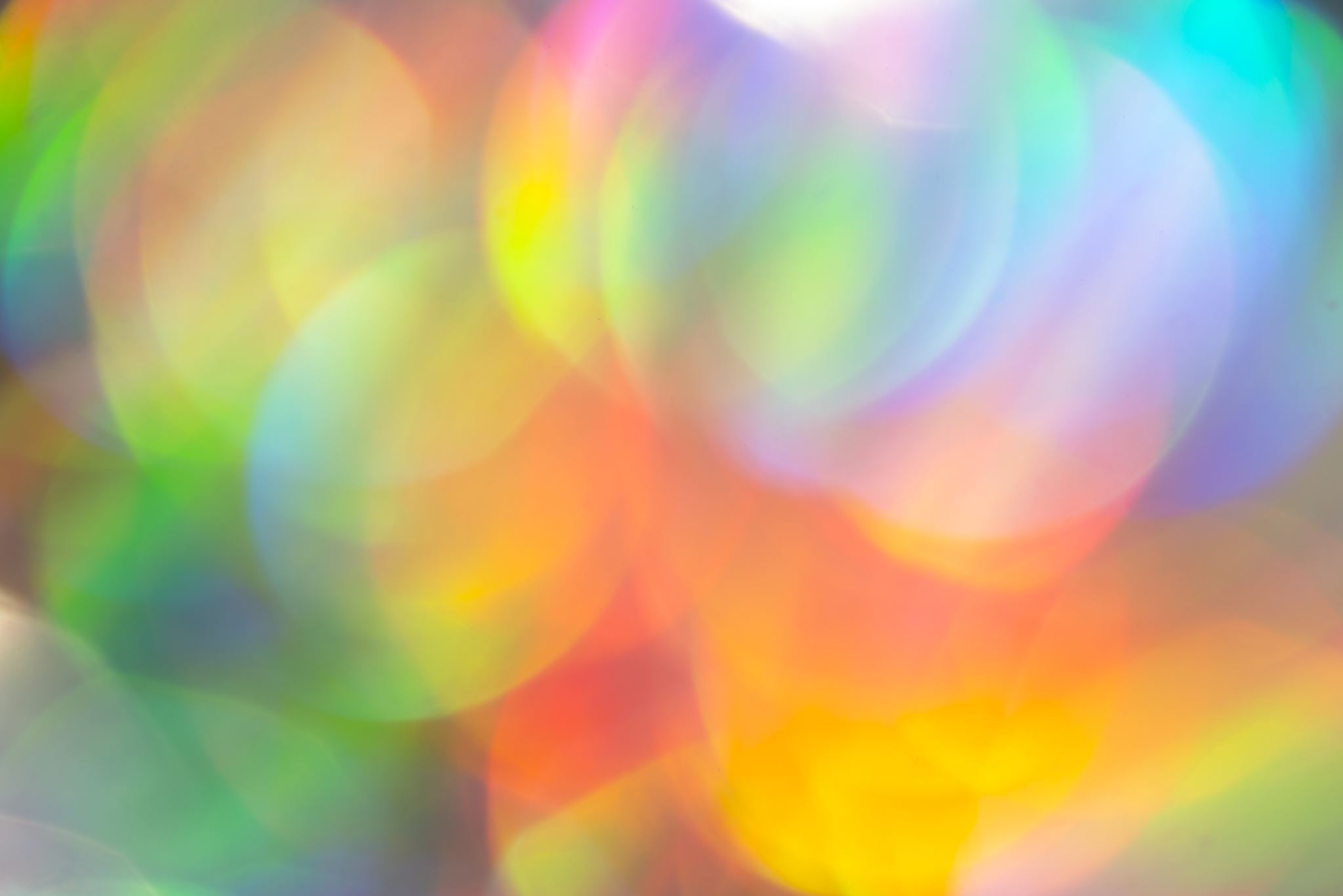 RSS Compliance Program Training Series:RSS Organizational Experience and Risk Areas
Rehabilitation Support Services, Inc. 2025 
Information for Affected Others, including Contractors, Subcontractors, Independent Contractors
Purpose of the Compliance Program
The purpose of RSS’ Corporate Compliance Program is to ensure that our organization, including those we contract with,  comply with laws and regulations which apply to it.  
Purpose is to prevent against Fraud, Waste or Abuse
An Effective Compliance Program demonstrates that RSS and it’s contractors/subcontractors are aware of the rules and laws that apply to our organization
 We take reasonable, sincere steps to stay on the right side of those rules and laws.
Compliance is Everyone’s Responsibility
“Affected individuals” include all persons who are affected by RSS Risk areas including all employees, chief executive, senior administrators, managers, contractors, agents, subcontractors, independent contractors and governing body and corporate officers.   
Training and Education is critical to all parties 
understanding of your role, the laws/regulations governing your role, agency policies and procedures
Does the RSS Compliance Program Apply to You?
Any contractor, subcontractor, independent contractor who has a role in the RSS Compliance Risk Areas as noted below are required by the NYS Office of Medicaid Inspector General to be trained in and knowledgeable of the RSS Compliance Expectations  
Billings
Payments
Ordered Services
Medical Necessity
Quality of Care
Governance
Mandatory Reporting
Credentialing
HIPAA Security
RSS Programs and Services
RSS offers a wide array of services, throughout 19 counties in NYS.
Programs and Services include: 
OMH Certified Residential Programs (Community Residences, Treatment Apartments, CRSRO)-Adults, Children and Youth, Geriatric 
OMH Licensed Outpatient Programs (Article 31 Clinic/MHOTRS, Personalized Recovery Oriented Services)
Supportive Housing Programs (OMH Medicaid)
Health Home Care Management (Adults, Children)
ACT Teams (Children and Youth)
OASAS Residential Services-Abel House 
Safety Options Support Teams (SOS)
An array of supportive programs, vocational programs, educational programs and crisis services
RSS Medicaid/Medicaid Managed Care/Medicare Programs and Services -2025
RSS Services and Programs-Resources
RSS Programs and Services Document :  A more detailed overview of all RSS Services:  available upon request
RSS Compliance Officer and Compliance Committee
Committee made up of RSS Senior Staff
Compliance Committee Charter-outlines the purpose of the committee to ensure RSS is conducting business in an ethical, responsible manner, consistent with all laws, regulations and policies 
Meets Quarterly to discuss agency wide systems, processes and identified risk areas and ways to mitigate those risks  
Expressed commitment to maintaining an effective Compliance Program
RSS Compliance Committee Charter; Ensuring Elements of an Effective Plan
Written Policies and Procedures 
Be knowledgeable of the RSS Policies in Compliance Section C-20 Code of Conduct 
Effective Training and Education Plan 
Be trained prior to contract and annually thereafter
Effective Lines of Communication 
It’s your duty to report any known issues 
Know how to report an issue
Clear Disciplinary Standards (including Contractors/Subcontractors)
Violations of the RSS Compliance expectations can result in termination of contract
Audit and Monitoring 
Contracts are audited and monitored for adherence to RSS compliance expectations 
Annual Compliance Program Review 
Monitoring Excluded Providers 
As a contractor, you are required to check your employees through the OIG/OMIG Exclusion Lists upon appointment and x 30 days thereafter
If found to be on the OMIG/OIG (Excluded from participation in Medicaid or other state/federal programs) Exclusion List: RSS will not engage in the contract
Clear procedures for responding to compliance issues
All compliance related issues are investigated
Duty to Report
Every employee or affected other (contractor, subcontractor, independent contractor) has an affirmative duty to the agency and to our consumers to report actions, behaviors or suspicions that may violate the law, regulations, agency procedures or Standards of Conduct.
RSS Policy on Non-Retaliation and Whistleblower Protections
No individual who in good faith, reports any action, or suspected action taken by, or within RSS that illegal, fraudulent, or in violation of any adopted policy of RSS shall NOT suffer intimidation, harassment, discrimination or any other retaliation, or in the case of employees, any adverse employment consequences.
What are RSS Compliance Risk Areas
Billings:  All claims submitted to a payer are accurate and complete supported by appropriate documentation
Payments:  Payments received are appropriate and accurate 
Ordered Services:  Accurate and appropriate documentation is contained within the record; those ordering services are in compliance with regulation and scope of practice 
Medical Necessity:  Consumers of services meet the eligibility requirements and there is clear evidence through documentation that continued services are appropriate 
Quality of Care:  Quality Services are provided throughout all RSS programs and services 
Governance:  The RSS Board of Directors provide high level oversight of RSS activities and performance; ensuring accountability of executive leadership and the organization.  
Mandatory Reporting:  Affected others all have a duty to report observed or suspected fraud, waste or abuse 
Credentialing:  staff and affected others are appropriately credentialed based on their role.  Consumers of services receive the highest level of care from qualified individuals
Contractor, Subcontractor Oversight:  are knowledgeable of, and understand their role in the RSS Compliance Program
Other Areas as identified:  
HIPAA Security:  Appropriate safeguards are in place to prevent against potential breaches
Current RSS Priorities -2025Training and Education: Contractors, Subcontractors, Independent Contractors
Contractors, Subcontractors and Independent Contractors must provide attestation of review of the Code of Conduct and this training prior to engagement in, or continuation of a contract 

A Contract Addendum is required outlining your role in the RSS Compliance Program 

The RSS Director of Facilities oversees this process 
Timothy Farricker
tfarricker@rehab.org or 518-579-4219
Current RSS Priorities:  Disciplinary Standards
Failure to abide by the RSS Compliance Expectations can result in termination of contract 
Standards are enforced fairly and consistently, and the same standards apply to all levels of personnel
Current RSS Priorities –Excluded Providers
Risk Area:  
All Business Associates, Contractors/Subcontractors who are affected by the risk areas must be checked for exclusion from OIG/OMIG x 30 days
Business Associates/Contractors/Subcontractors  are clearly identified, and Business Associate Agreements/Contracts are on file
Who Must Report Potential Compliance Related Issues
“Affected individuals” include all persons who are affected by RSS Risk areas including all employees, chief executive, senior administrators, managers, contractors, agents, subcontractors, independent contractors and governing body and corporate officers.
How to Report
Contact the Director Corporate Compliance 
518-579-4208
Contact Julie Fournier, Deputy Director, Quality and Compliance
jfournier@rehab.org
518-579-4213
Report via anonymous hotline 
855-222-0629
Via Email at compliance-privacy@rehab.org
Disciplinary Standards for Violations or Failure to Report
Failing to report a suspected violation of law, rules, regulations or guidelines will result in disciplinary action, up to and including termination or in the case of non-RSS employees, termination of a relationship/contract.
Agency Response to Compliance Issues and Corrective Action Plans
Compliance related issues are prioritized for prompt investigation and resolution
If there is a suspicion of fraudulent behavior; this may result in immediate action (for the individual/contractor/subcontractor) pending investigation
Determination regarding disciplinary action will be completed as soon as possible preferably within 10 business days 
Corrective Action Plans will be implemented and monitored as indicated
 Willful violation of the Compliance Policies (Code of Conduct) will result in termination of employment/contract
Additional Resources
Regulation Part 521-Provider Compliance Programs 
2025 Compliance Plan-available upon request 
RSS Policies and Procedures 
Code of Conduct Section C-20:  Agency Website 
For additional questions: please contact 
Director, Corporate Compliance 
	518-579-4208
Julie Fournier, Deputy Director, Quality and Compliance
518-579-4213